Песня ВетраКлассный час по фильму Е. Дубровскойв основной школе
Автор: Ю.А. ДАНИЛОВА
воспитатель, учитель русского языка и литературы
ГКООУ «Медновская санаторная школа-интернат»
с. Медное Калининского района Тверской области
Эпиграф
Кто не любит природу, тот не любит человека.
Ф.М. Достоевский

Доброжелателен будь и чист душой, 
Не отвечай на зло таким же злом. 
Пускай толпа идет с толпой. 
А ты всегда оставайся собой.
Нвер Симонян
Елена Дубровская и Артур Ганиев, исполнитель роли Акмала.
Фото со съемок фильма.
Уфа – столица Башкирии
Дружелюбие 
– способность видеть других, как своих близких, искренне проявлять дружеское расположение, чистые чувства к внешнему миру; стремление к мирному доброму сосуществованию, к спокойному решению возникающих конфликтов.
Джигит
- исторически в Средней Азии и на Кавказе: наездник, отличающийся отвагою, выносливостью, стойкостью, искусством управлять конём и владеть оружием.
Батыр
- военачальник, выдающийся воин у тюркских и монгольских народов, фольклорный персонаж.
Юрта
переносное каркасное жилище
с войлочным покрытием у тюркских и монгольских кочевников.
Курай - башкирский и татарский духовой музыкальный инструмент; имеет несколько разновидностей, отличающихся конструкцией и материалом изготовления.
«Пусть вся твоя боль уйдет с твоей песней. Пусть ветер подхватит твою песню и разнесет по всем Уральским горам. И если у кого-то такая же боль, ветер унесет и ее. Люди будут слушать твои песни и помнить, что все мы едины — природа и человек. Все мы — часть одного…»
«Мелодия звучала, как голос природы, песня неба, солнца, земли. Звуки, которые вобрали в себя все живое и объединили всех в едином порыве, едином устремлении к красоте всего сущего…»
Кто не любит природы, тот не любит человека.(Ф. Достоевский)                 Природа — дом, в котором живет человек.(Д. Лихачев)
Рефлексия:
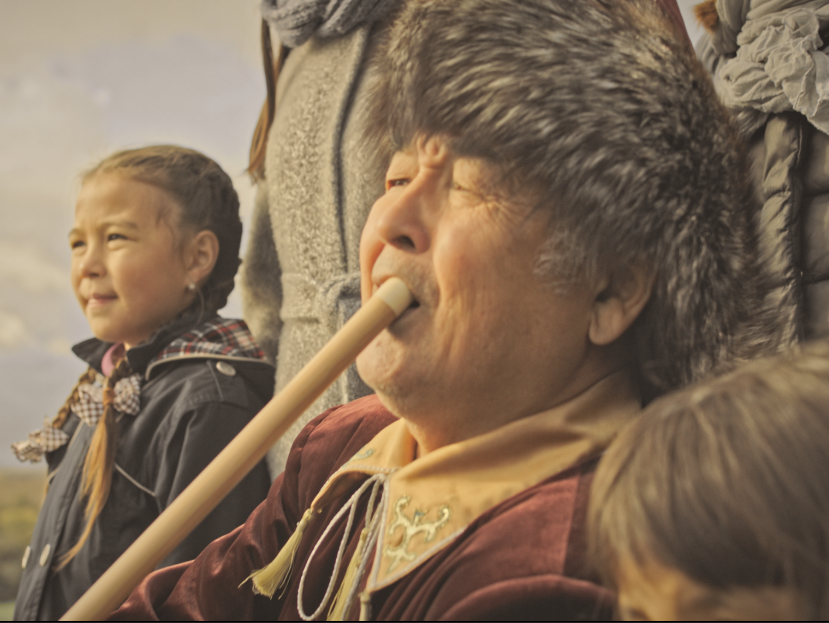 Напишите дома ответ на вопрос: 
«Нужны ли хранители древней мудрости в наши дни?»